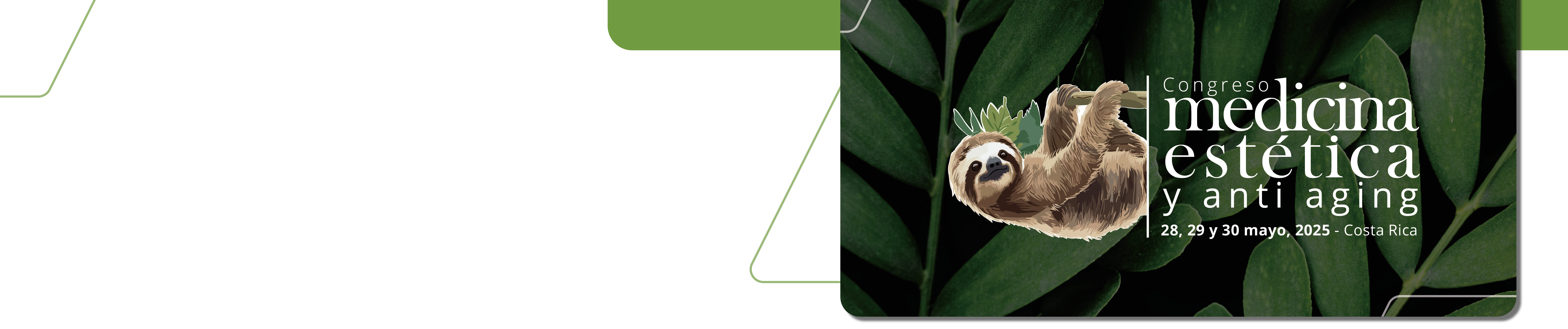 Imágenes o 
gráficos
Nombre 
del proyecto
Nombre del autor e información que considere importante
Ficha resumen de la ponencia
Descripción de la ponencia

Antecedentes, materiales y métodos, resultados, conclusiones, agradecimientos y/o declaración de conflicto de intereses, referencias bibliográficas. Puede además incluir imágenes, gráficos, o figuras.

(Se recomienda "Arial 32", o un tamaño adecuado según el texto que se vaya a utilizar.)
Conclusiones o comentarios
Logotipo de su institución si se requiere, caso contrario eliminar cuadro
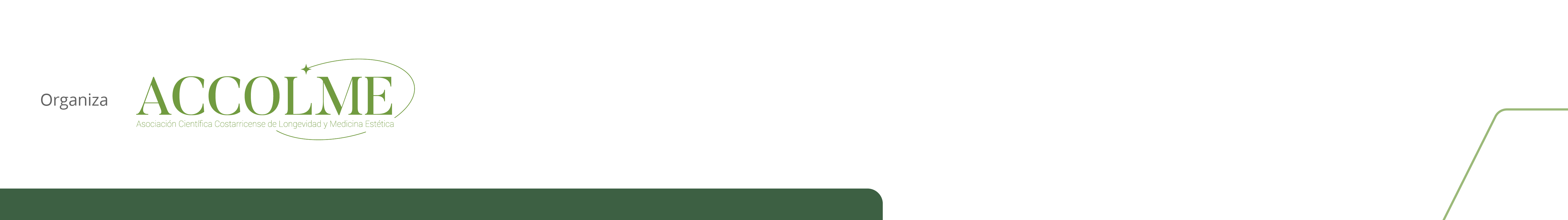